Advice
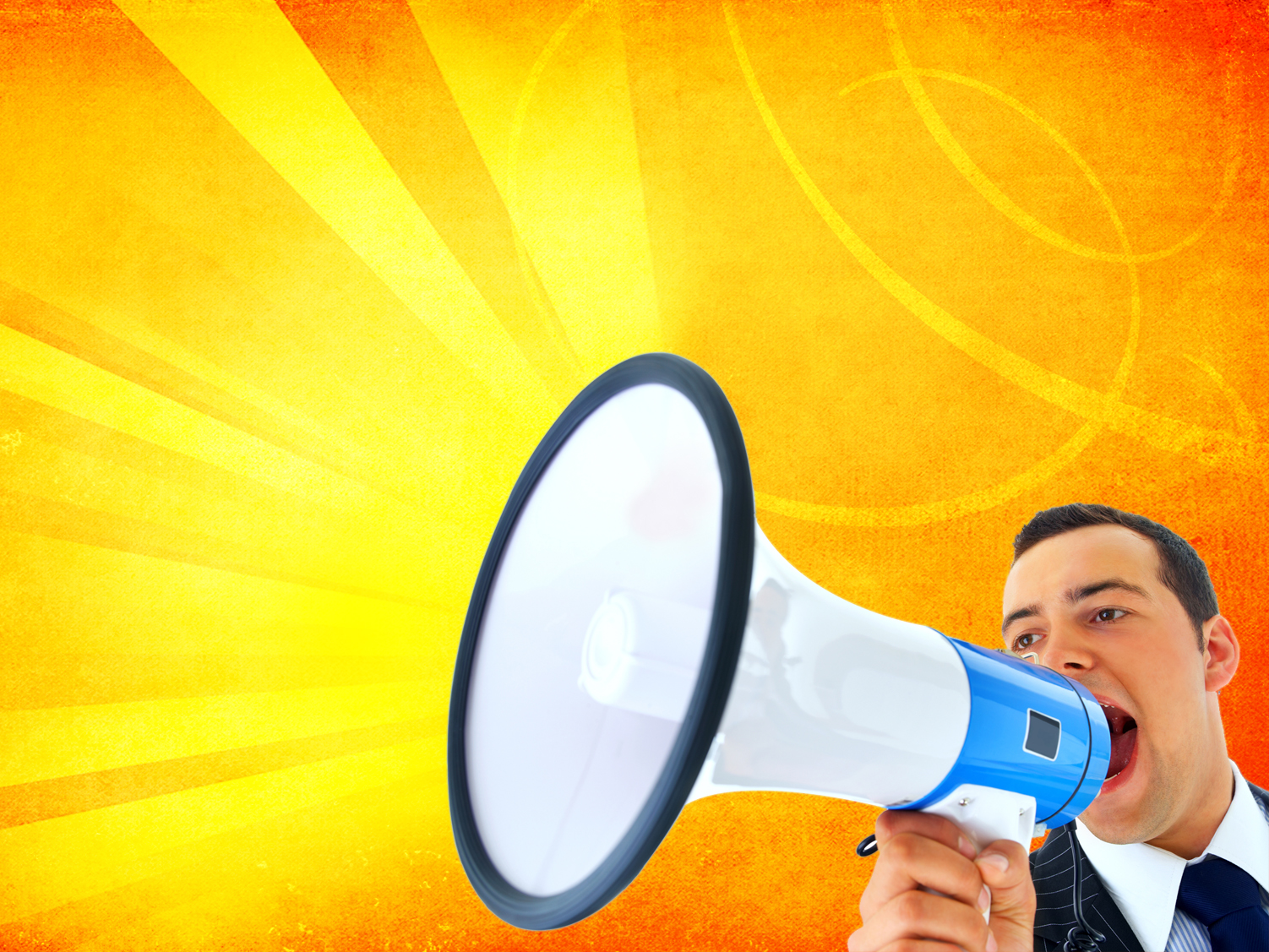 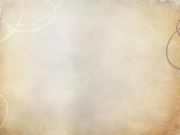 Two Categories
there’s the stuff that I should do
there are the things that I must do
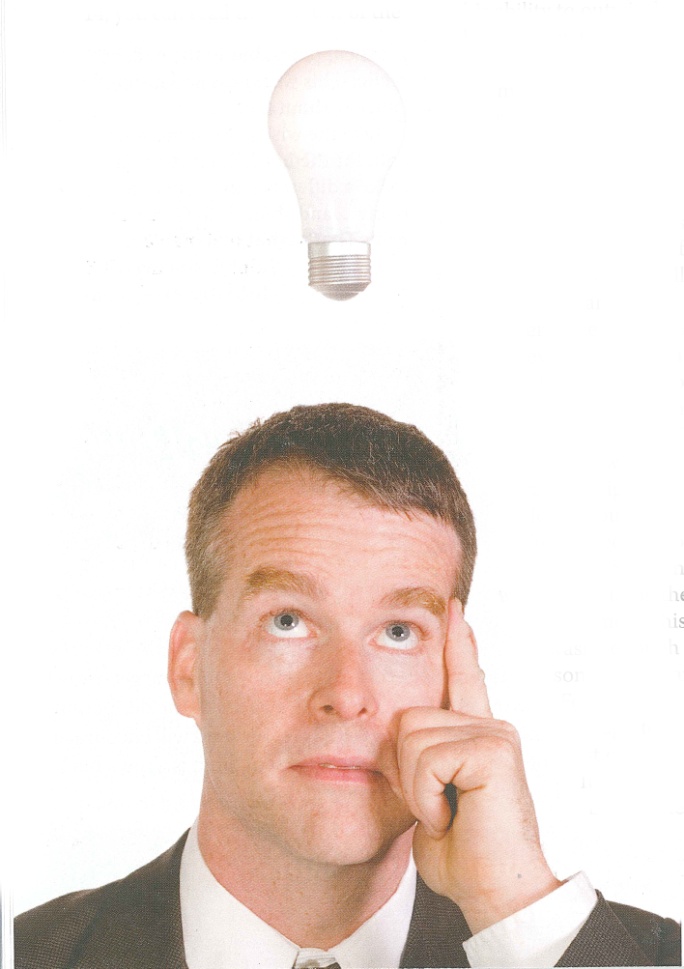 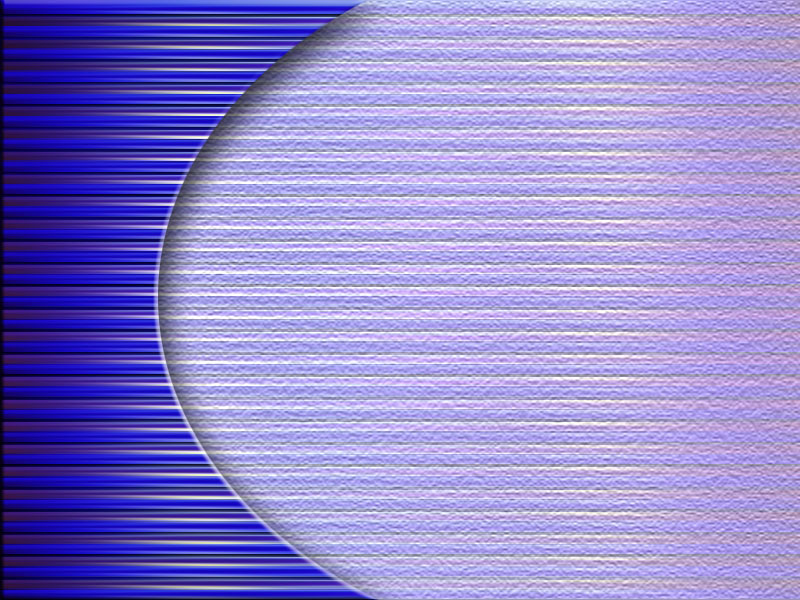 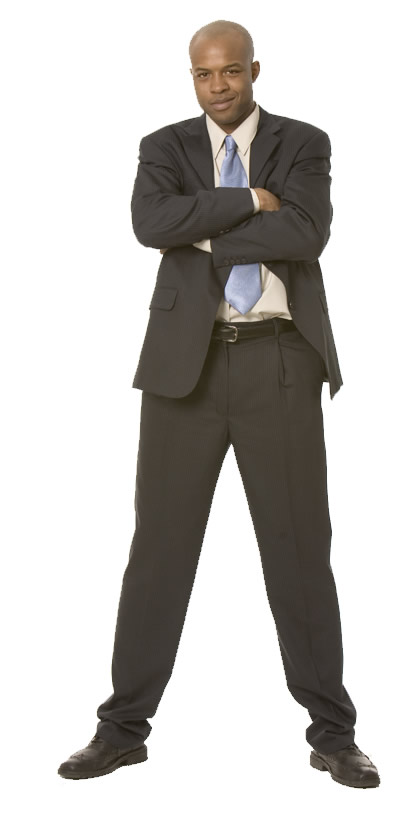 The “Musts of Salvation”
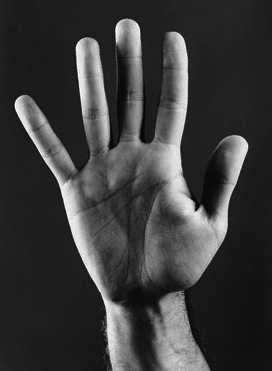 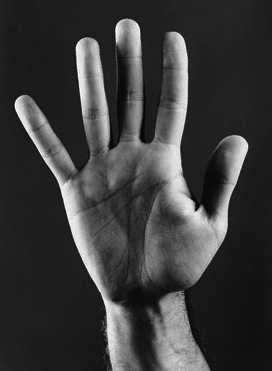 H
E
A
R
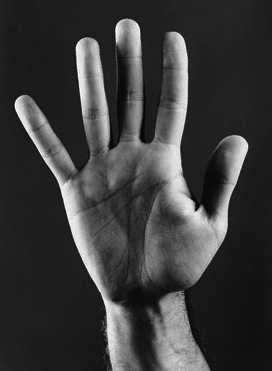 B
E
L
I
E
V
E
H
E
A
R
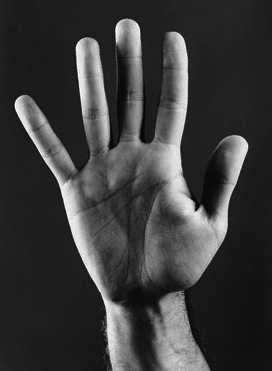 B
E
L
I
E
V
E
R
E
P
E
N
T
H
E
A
R
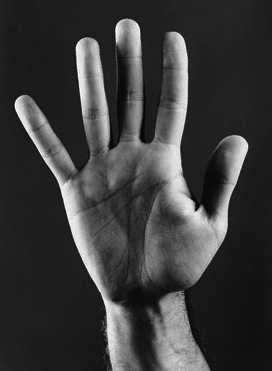 B
E
L
I
E
V
E
R
E
P
E
N
T
H
E
A
R
C
O
N
F
E
S
S
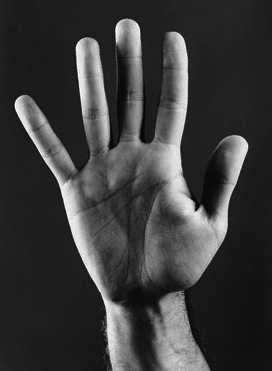 B
E
L
I
E
V
E
R
E
P
E
N
T
H
E
A
R
C
O
N
F
E
S
S
B
A
P
T
I
Z
E
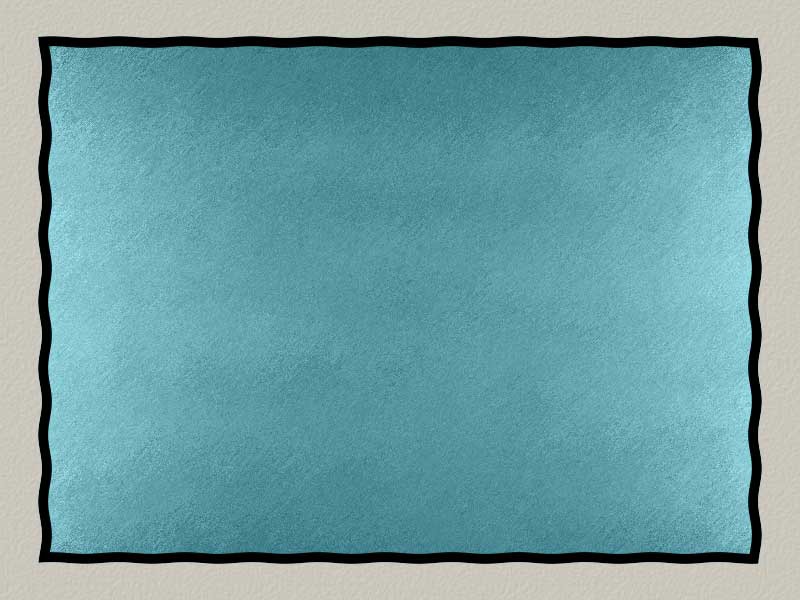 The “Musts of Salvation”
1.  What must I feel to be saved?
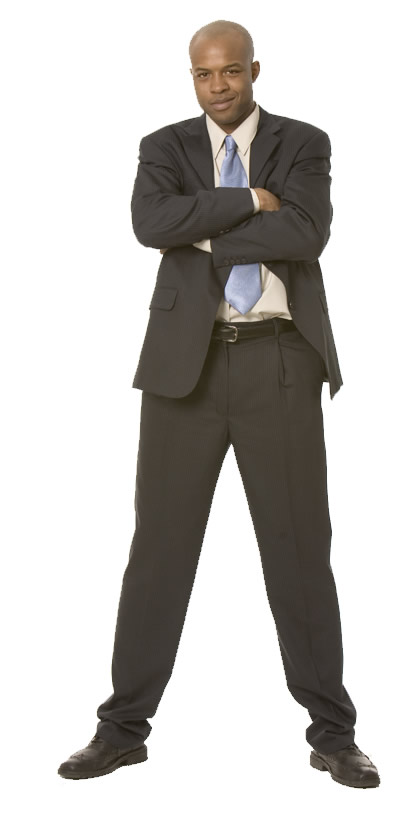 Salvation is not an emotion
it’s actually a relationship
to be saved means you 	have been found
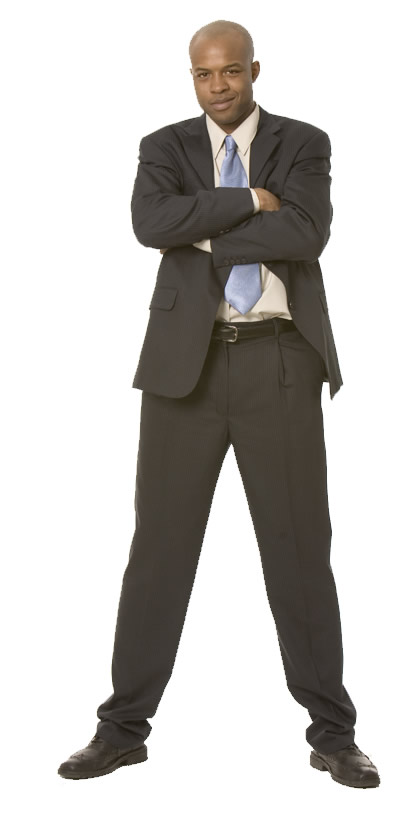 The “Musts of Salvation”
1.  What must I feel to be saved?
(1)  A person must feel guilt
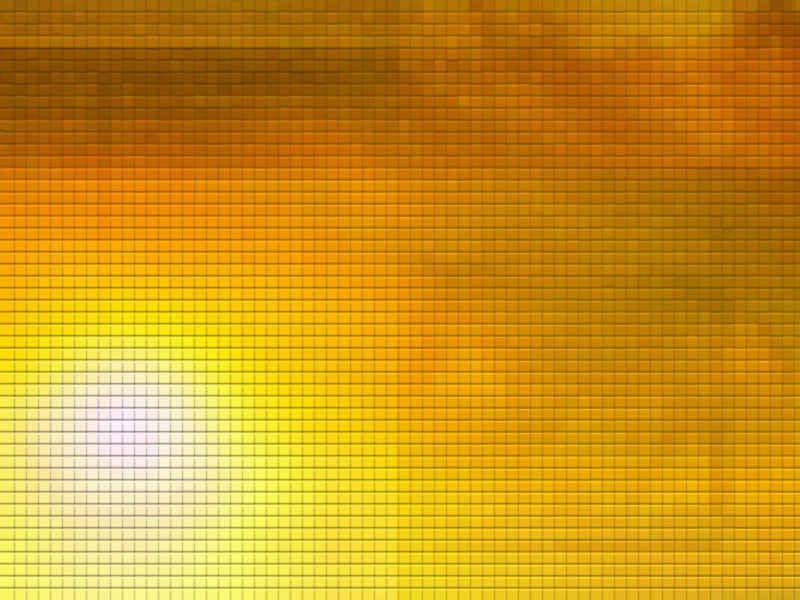 Psalm 32:1-4  How blessed is he whose transgression is forgiven, Whose sin is covered!  How blessed is the man to whom the LORD does not impute iniquity, And in whose spirit there is no deceit! When I kept silent about my sin, my body wasted away Through my groaning all day long. For day and night Your hand was heavy upon me; My vitality was drained away as with the fever heat of summer.
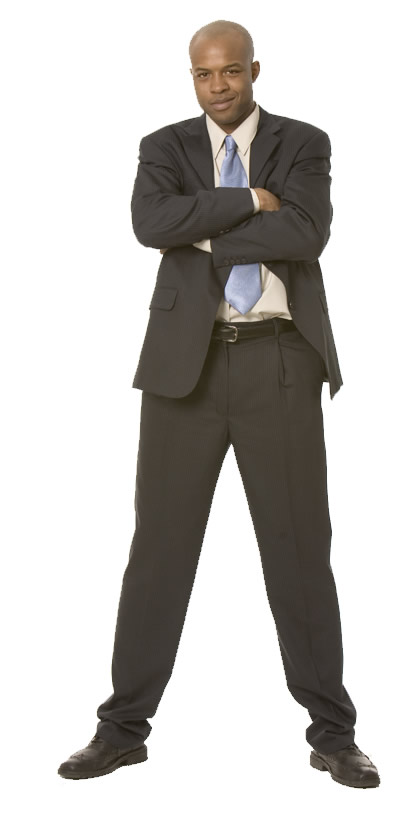 The “Musts of Salvation”
1.  What must I feel to be saved?
(1)  A person must feel guilt
Guilt is the catalyst for change
Without the feeling that you 	are lost, you’ll never seek 	to be saved
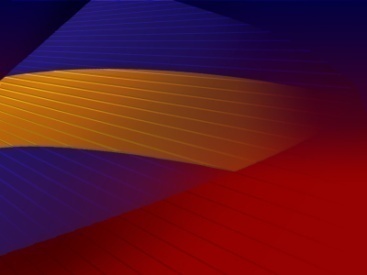 Romans 7:19   For the good that I want, I do not do, but I practice the very evil that I do not want.
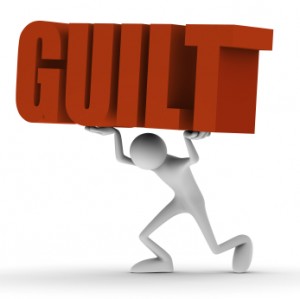 Matthew 7:7  “Ask, and it will be given to you; seek, and you will find; knock, and it will be opened to you.”
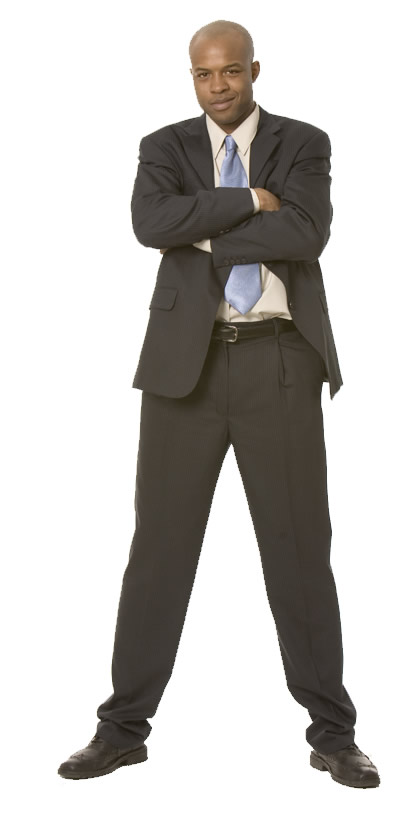 The “Musts of Salvation”
1.  What must I feel to be saved?
(1)  A person must feel guilt
(2)  A person also feels a 	sense of urgency
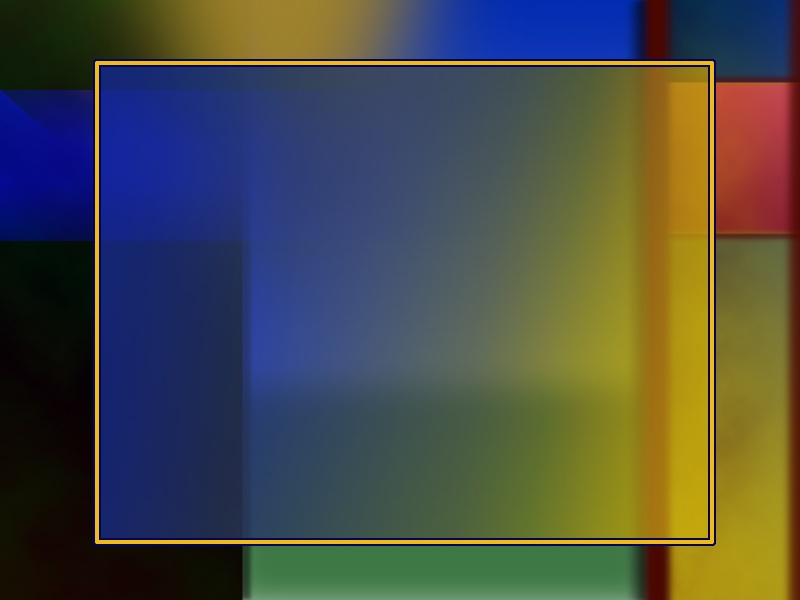 Acts 2:37 “Now when they heard this, they were pierced to the heart, and said to Peter and the rest of the apostles, “Brethren, what shall we do?”
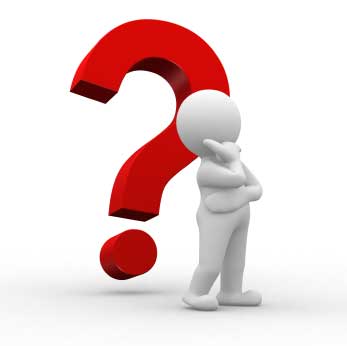 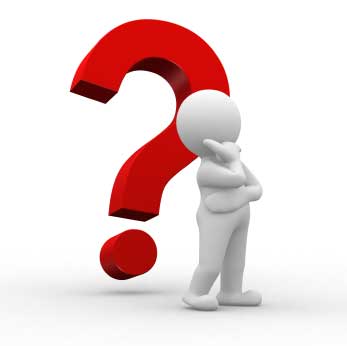 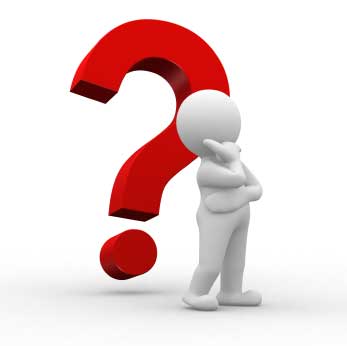 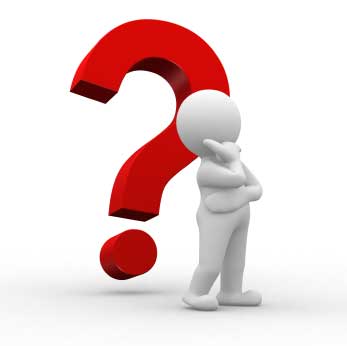 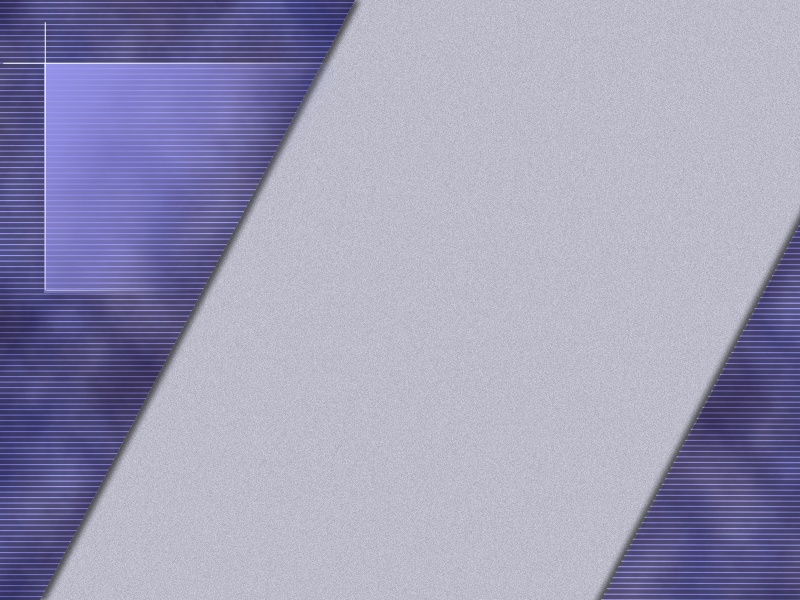 Acts 8:35-36 “Then Philip opened his mouth, and beginning from this Scripture he preached Jesus to him.  As they went along the road they came to some water; and the eunuch said, “Look! Water! What prevents me from being baptized?”
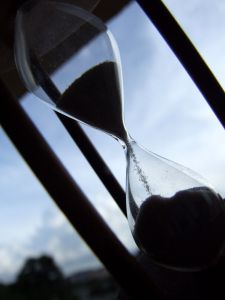 Acts 16:33 “And he took them that very hour of the night and washed their wounds, and immediately he was baptized, he and all his household.”
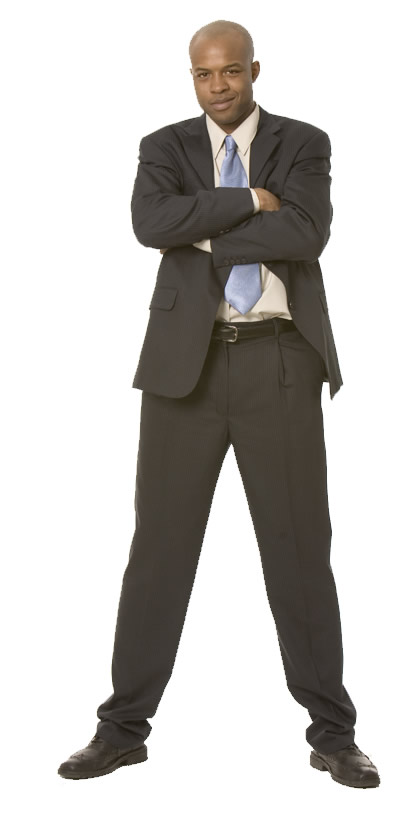 The “Musts of Salvation”
1.  What must I feel to be saved?
2.  What must I know to be saved?
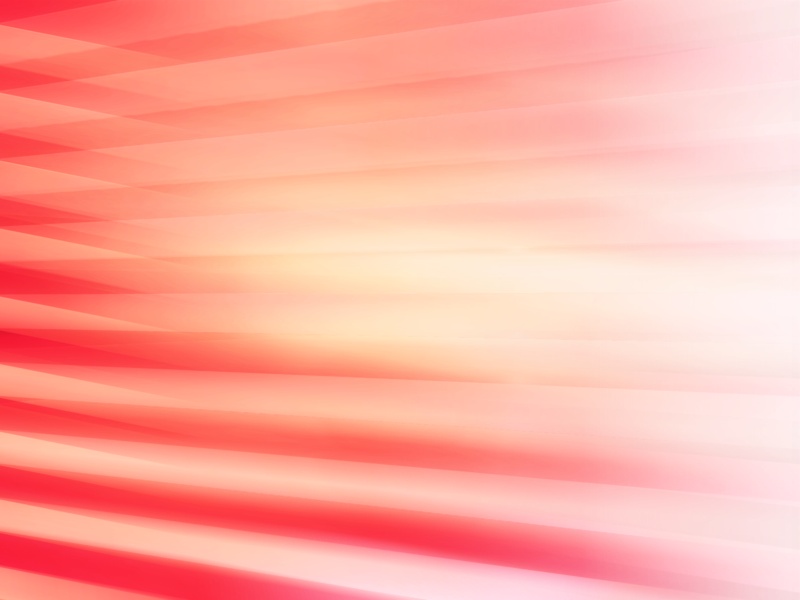 Matthew 28:19-20 “Go therefore and make disciples of all the nations, baptizing them in the name of the Father and the Son and the Holy Spirit,  teaching them to observe all that I commanded you; and lo, I am with you always, even to the end of the age.”
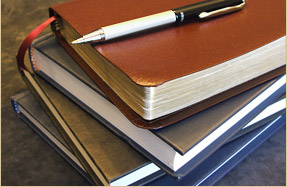 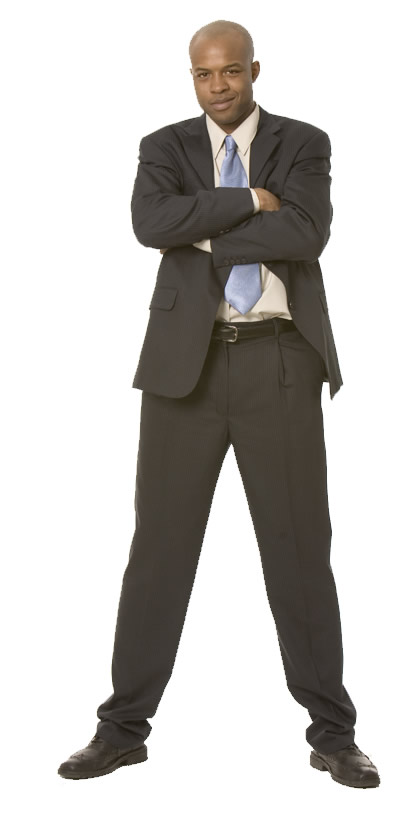 The “Musts of Salvation”
1.  What must I feel to be saved?
2.  What must I know to be saved?
(1)  You must know the 	truth about sin
1 Jn 3:4 “Everyone who practices sin also practices lawlessness; sin is lawlessness
Romans 6:23 “For the wages of sin is death, but the free gift of God is eternal life in Christ Jesus our Lord.”
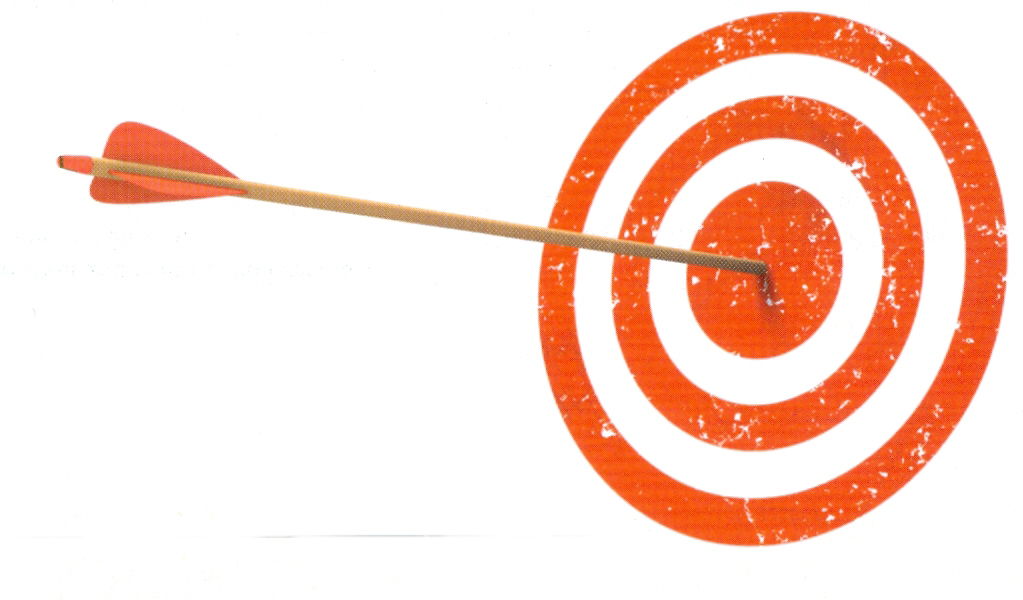 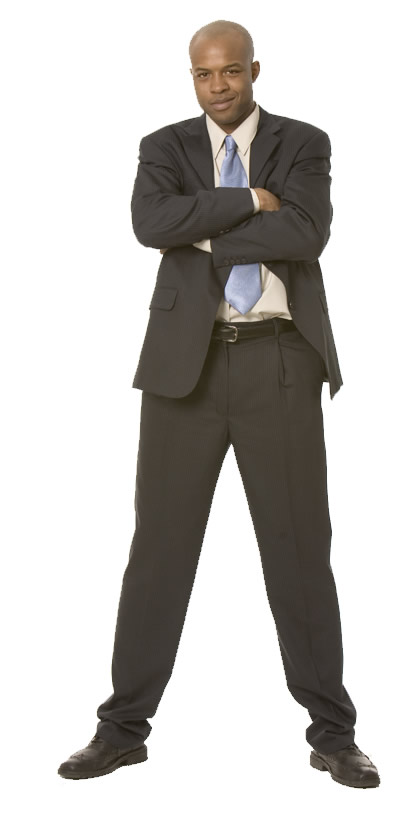 The “Musts of Salvation”
1.  What must I feel to be saved?
2.  What must I know to be saved?
(1)  You must know the 	truth about sin
(2)  You must know that 	you are a sinner
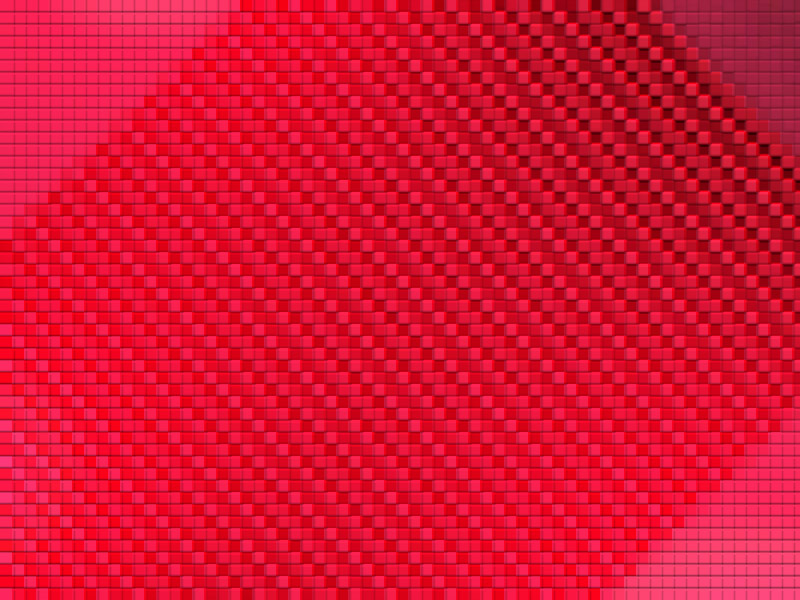 Romans 3:23 “for all have sinned and fall short of the glory of God”
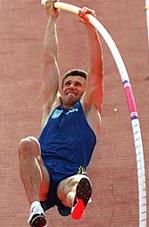 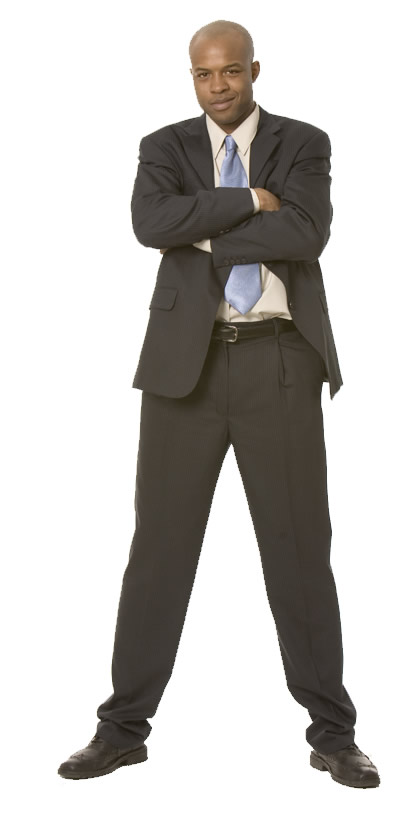 The “Musts of Salvation”
1.  What must I feel to be saved?
2.  What must I know to be saved?
(1)  You must know the 	truth about sin
(2)  You must know that 	you are a sinner
(3)  You must know that 	the solution to sin is 	Jesus Christ
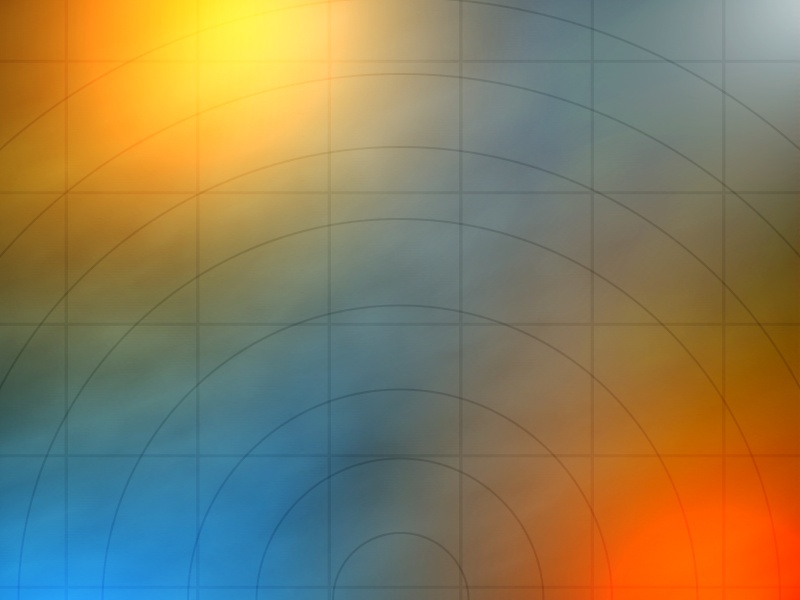 Romans 5:8-9  But God demonstrates His own love toward us, in that while we were yet sinners, Christ died for us.  Much more then, having now been justified by His blood, we shall be saved from the wrath of God through Him.
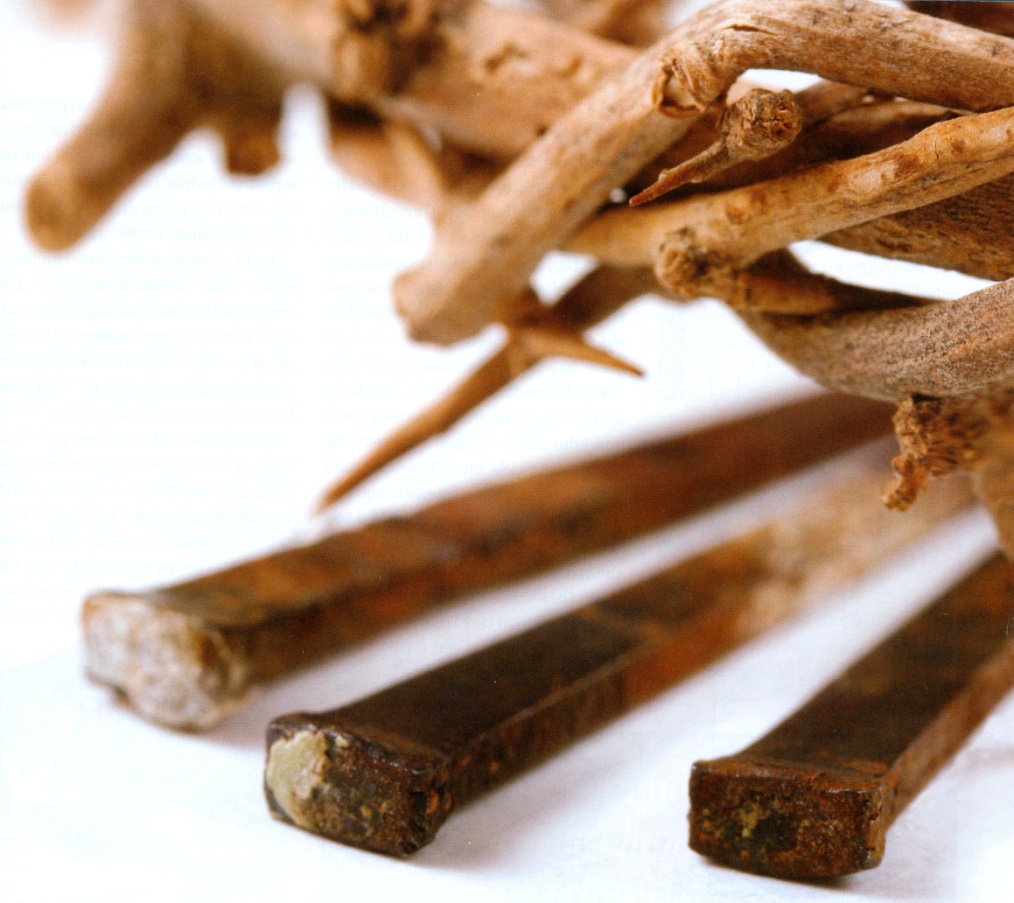 1 Corinthians 15:1-4  Now I make known to you, brethren, the gospel which I preached to you, which also you received, in which also you stand,  by which also you are saved, if you hold fast the word which I preached to you, unless you believed in vain.   For I delivered to you as of first importance what I also received, that Christ died for our sins according to the Scriptures,  and that He was buried, and that He was raised on the third day according to the Scriptures,
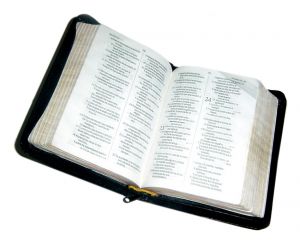 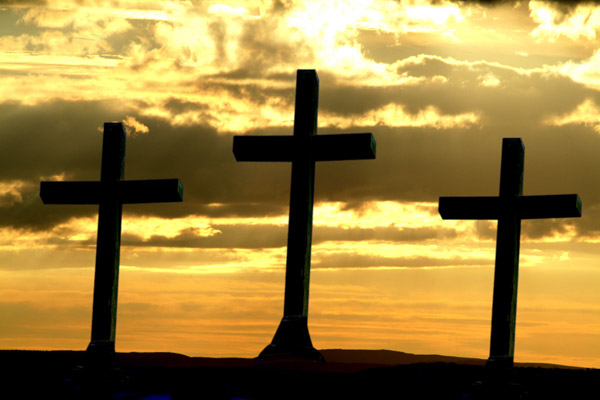 Hebrews 7:26-27 For it was fitting for us to have such a high priest, holy, innocent, undefiled, separated from sinners and exalted above the heavens;  who does not need daily, like those high priests, to offer up sacrifices, first for His own sins and then for the sins of the people, because this He did once for all when He offered up Himself.
Hebrews 9:28 So Christ also, having been offered once to bear the sins of many, will appear a second time for salvation without reference to sin, to those who eagerly await Him.
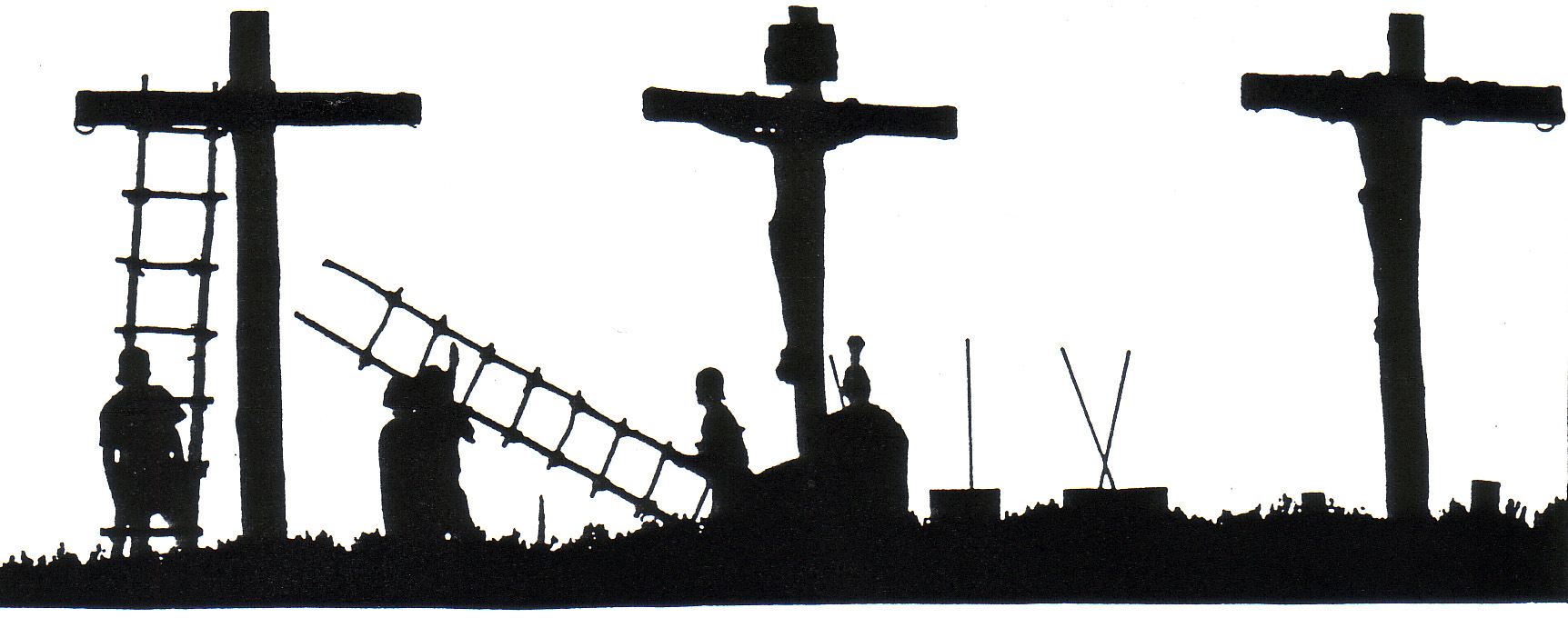 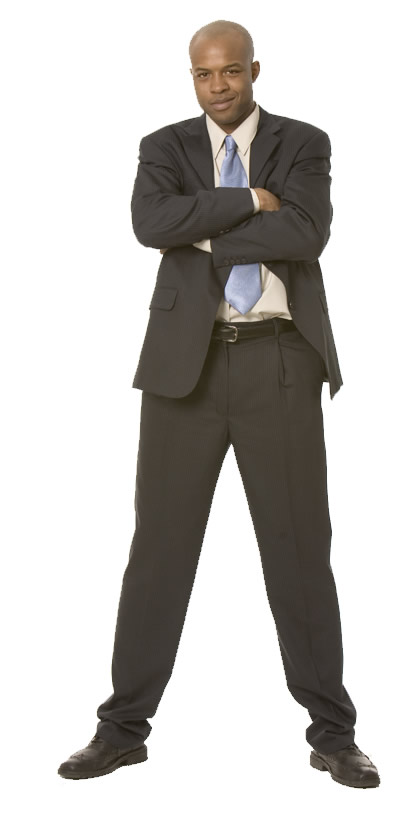 The “Musts of Salvation”
1.  What must I feel to be saved?
2.  What must I know to be saved?
3.  What must I believe to be saved?
Hebrews 11:6 “And without faith it is impossible to please Him, for he who comes to God must believe that He is and that He is a rewarder of those who seek Him”
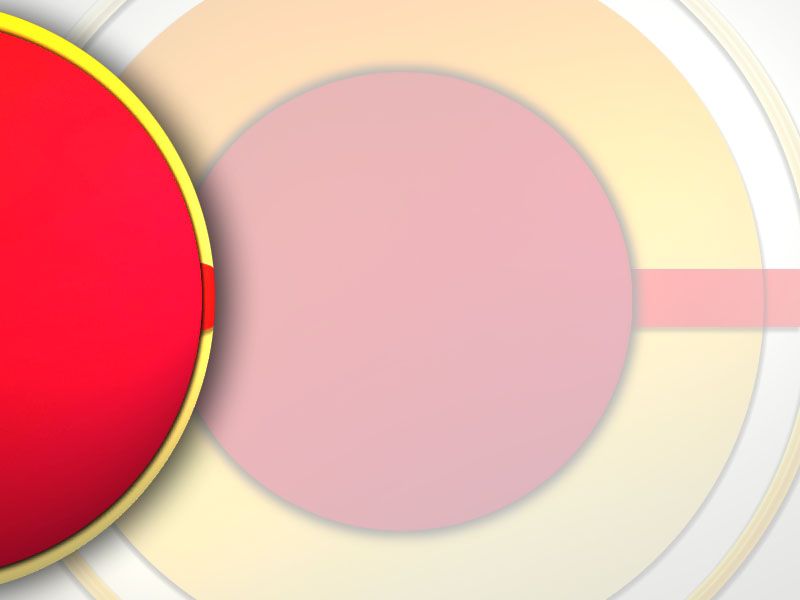 John 8:23-24 “And He was saying to them, “You are from below, I am from above; you are of this world, I am not of this world.  Therefore I said to you that you will die in your sins; for unless you believe that I am He, you will die in your sins.”
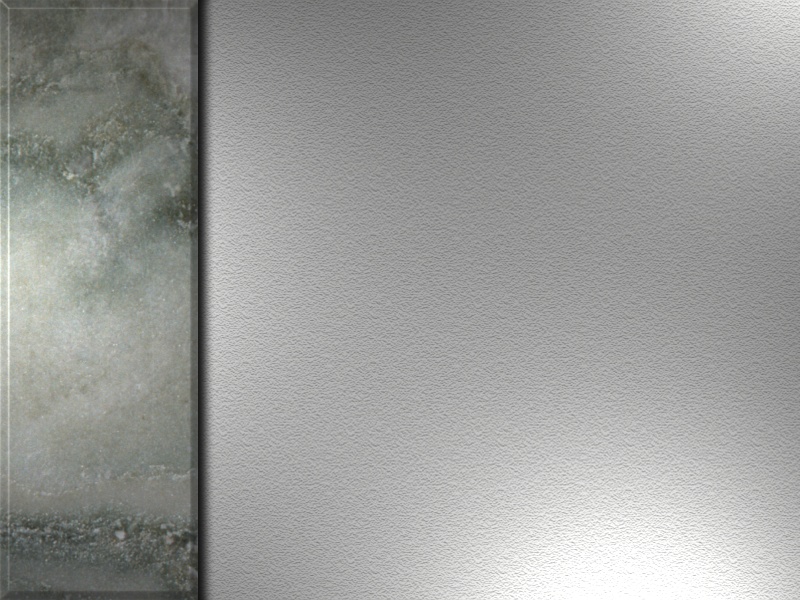 Faith is action
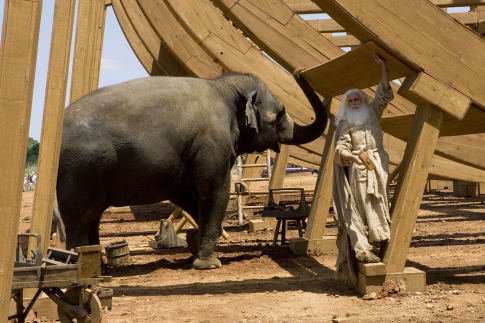 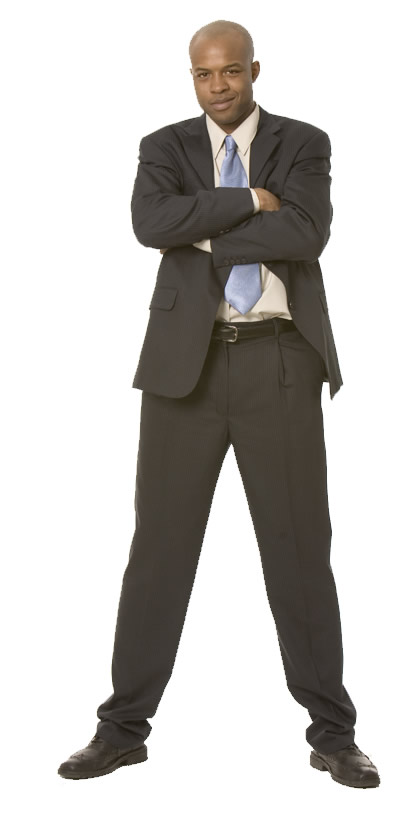 The “Musts of Salvation”
1.  What must I feel to be saved?
2.  What must I know to be saved?
3.  What must I believe to be saved?
(1) You must believe that 	God wants to save you
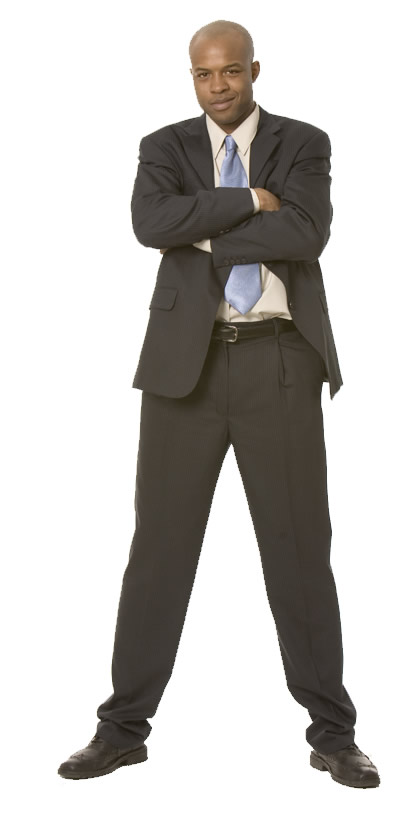 The “Musts of Salvation”
1.  What must I feel to be saved?
2.  What must I know to be saved?
3.  What must I believe to be saved?
4.  What must I do to be saved?
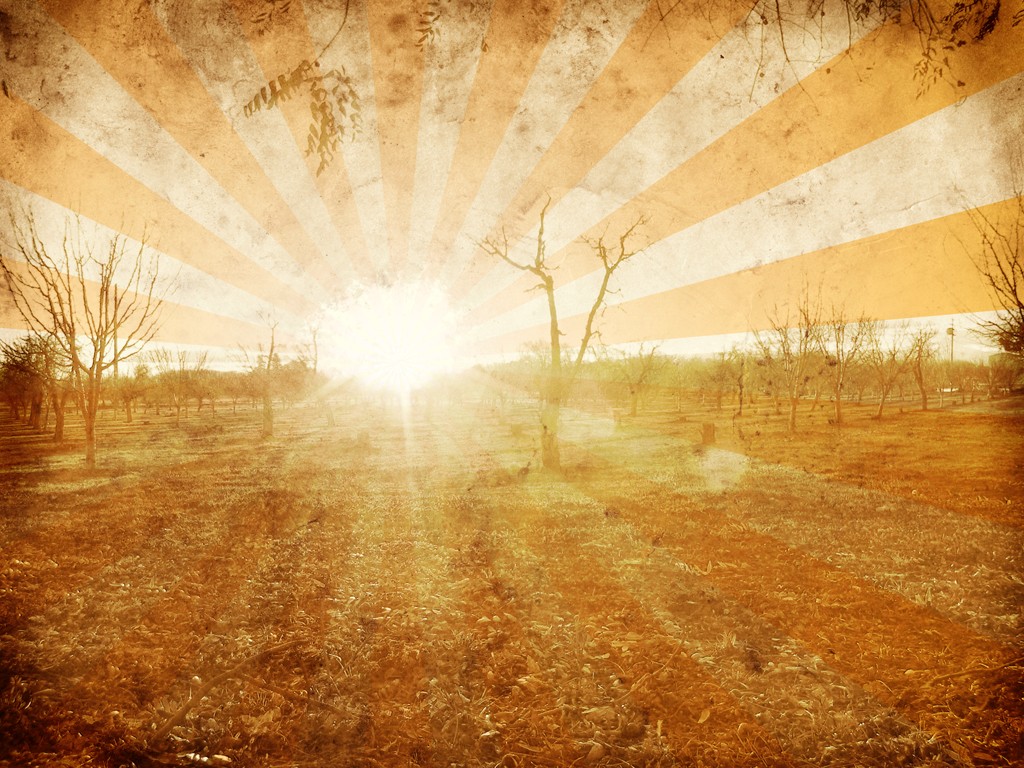 Acts 2:37-38  Now when they heard this, they were pierced to the heart, and said to Peter and the rest of the apostles, “Brethren, what shall we do?”  Peter said to them, “Repent, and each of you be baptized in the name of Jesus Christ for the forgiveness of your sins; and you will receive the gift of the Holy Spirit.”
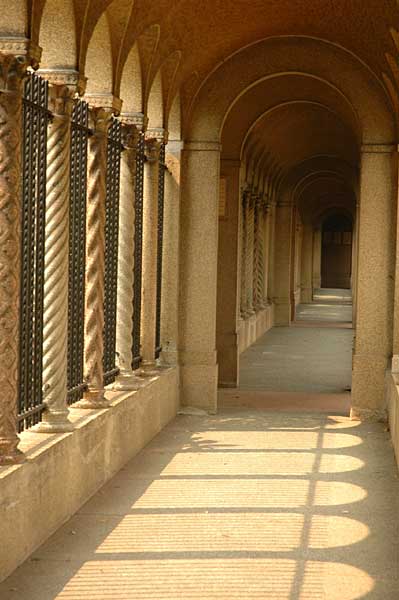 Acts 9:6 “but get up and enter the city, and it will be told you what you must do.”
Acts 9:17-18 “So Ananias departed and entered the house, and after laying his hands on him said, “Brother Saul, the Lord Jesus, who appeared to you on the road by which you were coming, has sent me so that you may regain your sight and be filled with the Holy Spirit.”  And immediately there fell from his eyes something like scales, and he regained his sight, and he got up and was baptized”
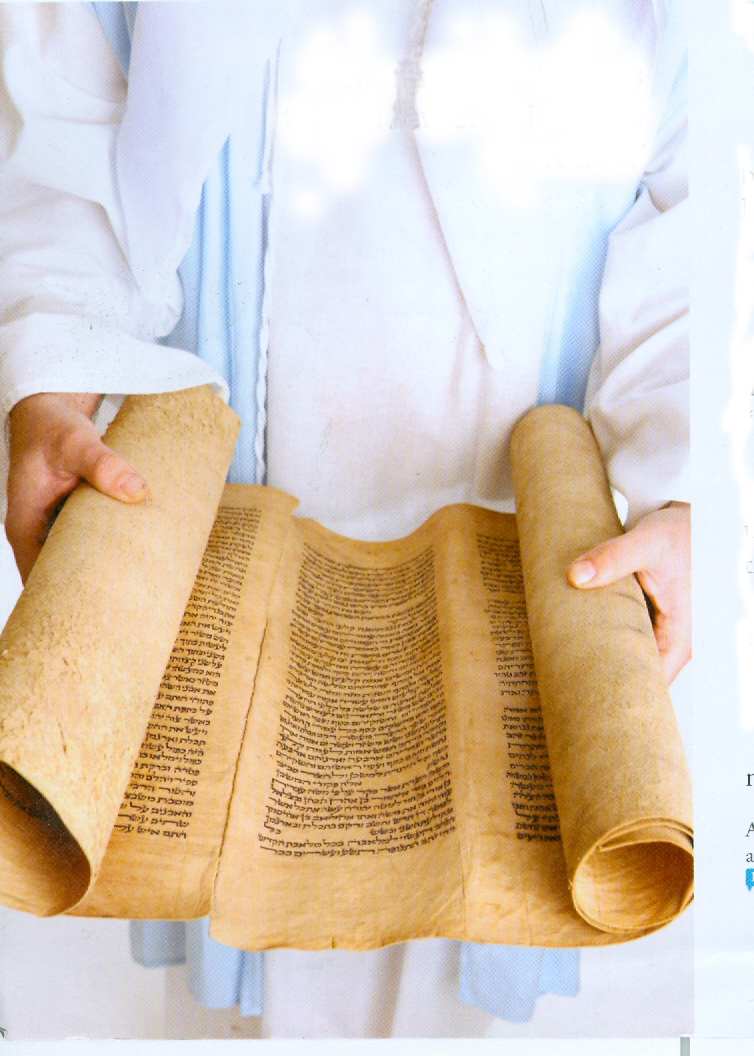 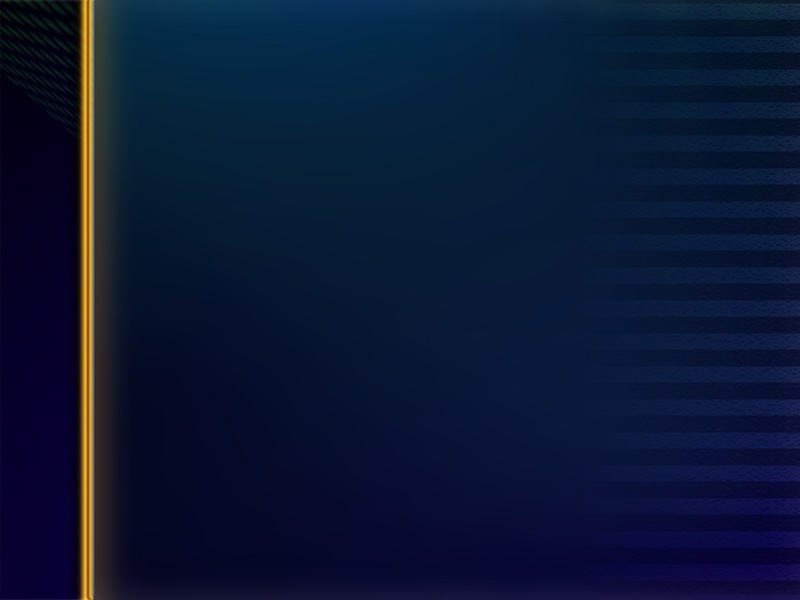 Acts 10:48  “And he ordered them to be baptized in the name of Jesus Christ. Then they asked him to stay on for a few days.”
Acts 10:6 “He lodgeth with one Simon a tanner, whose house is by the sea side: he shall tell thee what thou oughtest to do” (KJV)
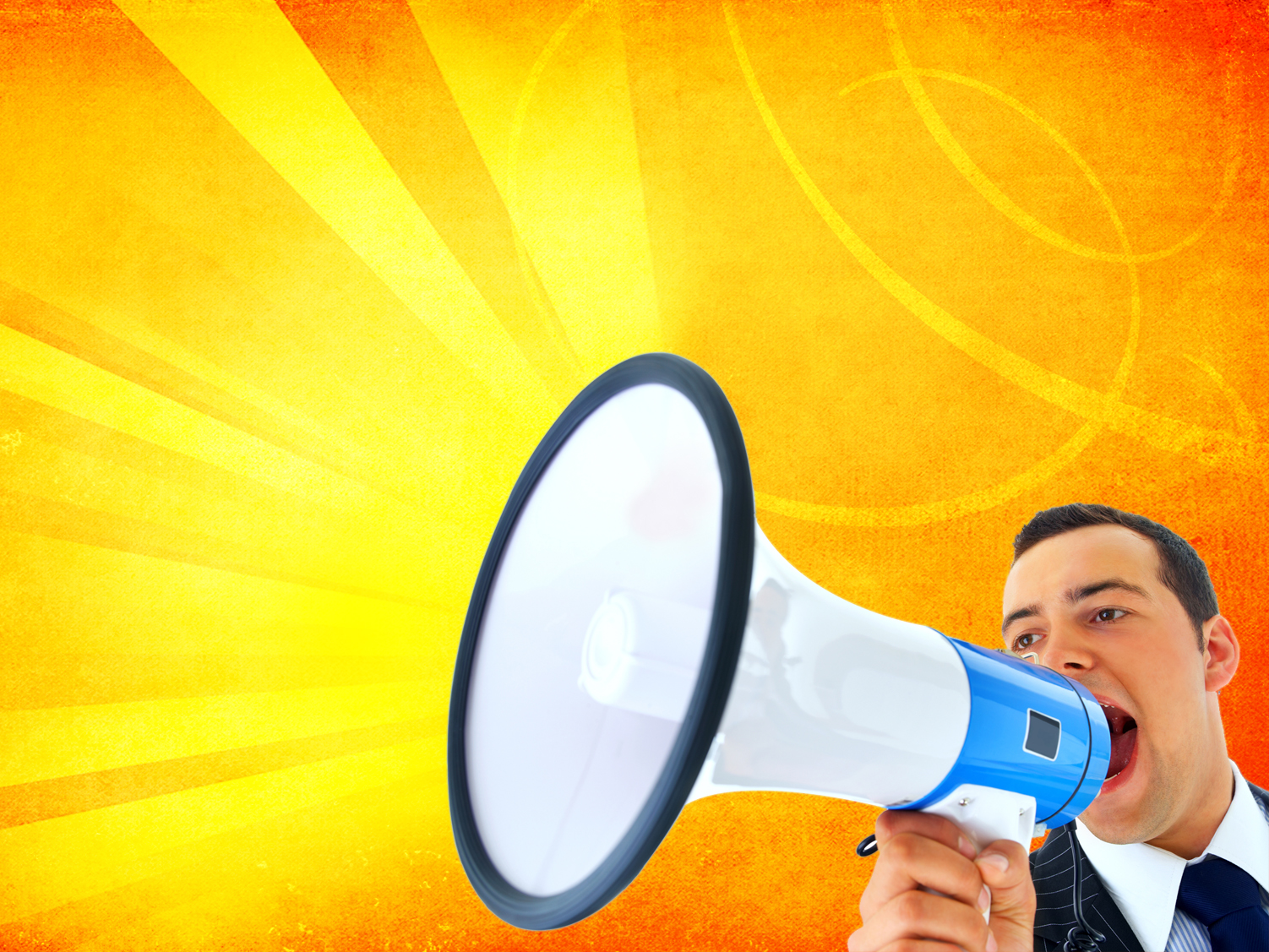 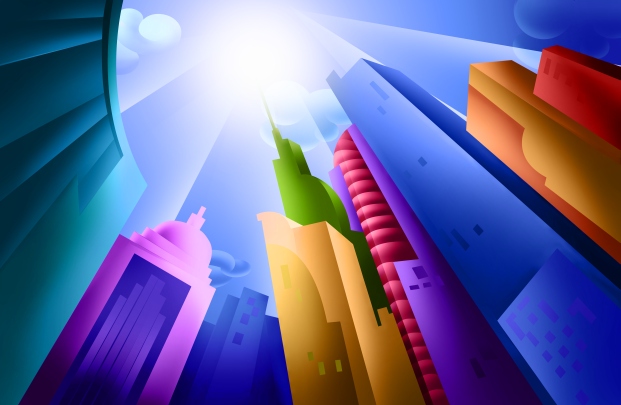 I must change the direction of my life
I must acknowledge that Jesus is the 	Lord of my life
I must be baptized
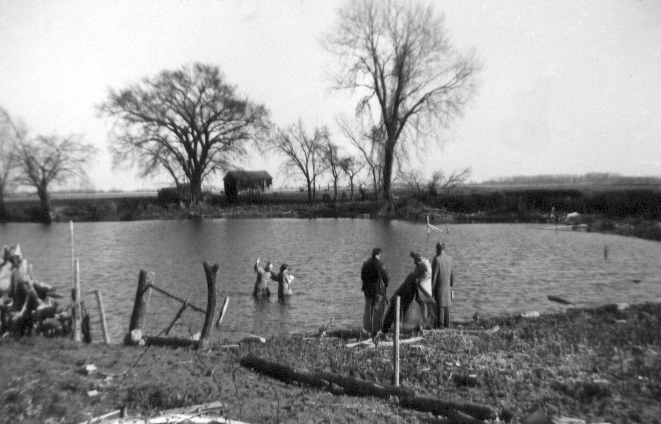 Acts 22:16  ‘Now why do you delay? Get up and be baptized, and wash away your sins, calling on His name.’
1 Peter 3:21 “Corresponding to that, baptism now saves you—not the removal of dirt from the flesh, but an appeal to God for a good conscience—through the resurrection of Jesus Christ”
Romans 6:3-4 “Or do you not know that all of us who have been baptized into Christ Jesus have been baptized into His death?  Therefore we have been buried with Him through baptism into death, so that as Christ was raised from the dead through the glory of the Father, so we too might walk in newness of life.”
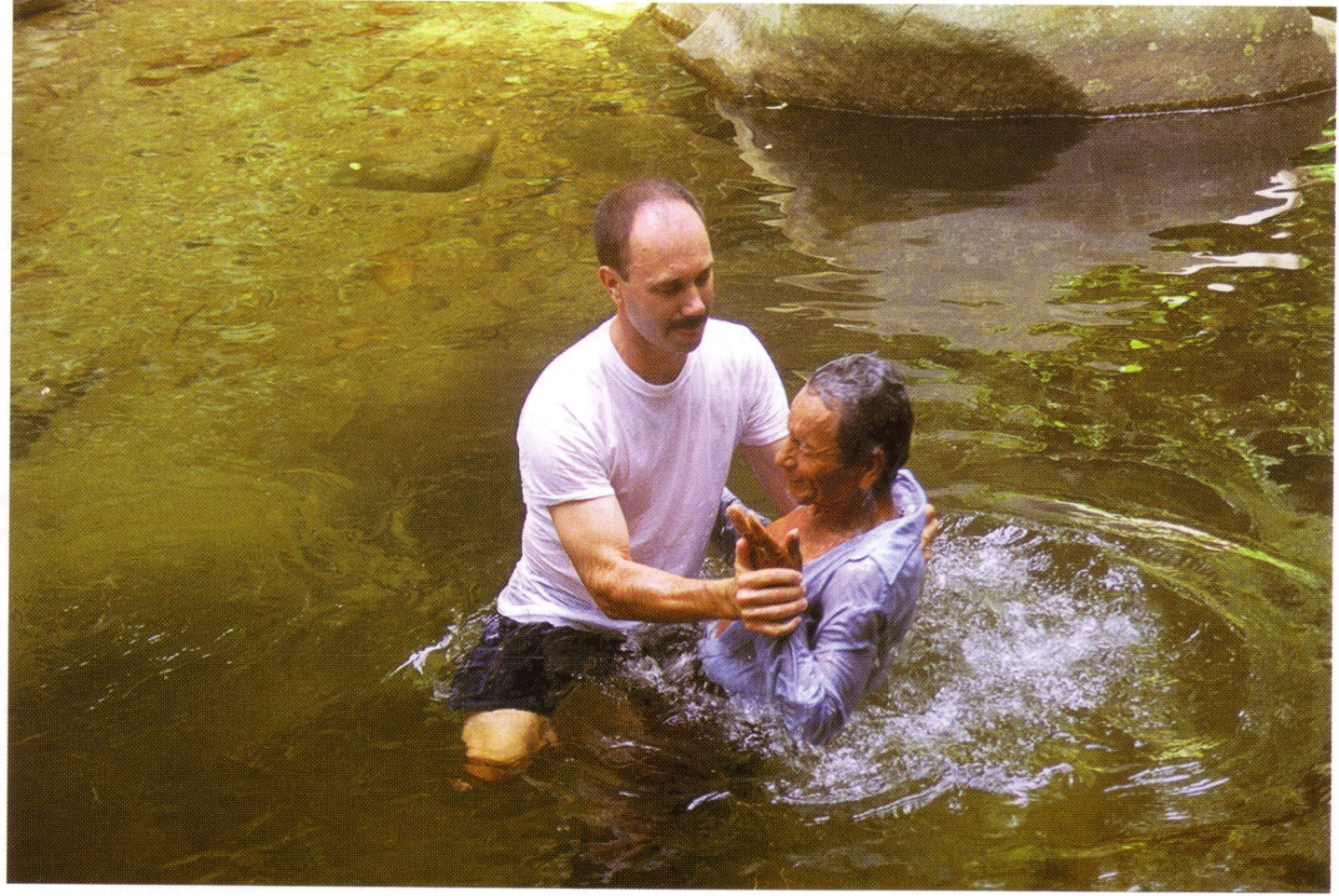 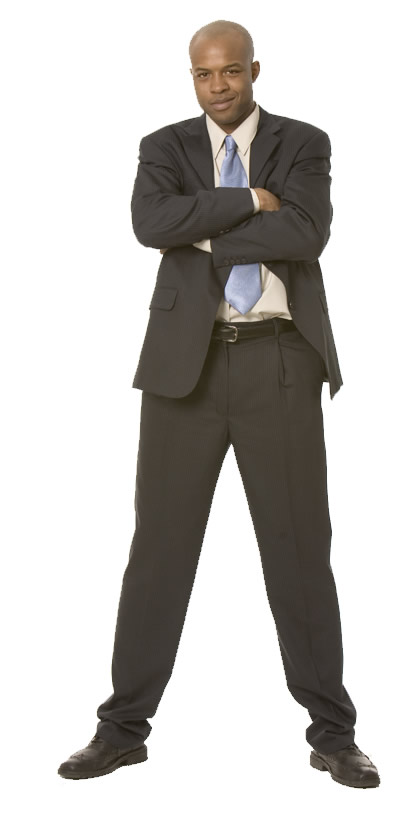 The “Musts of Salvation”
1.  What must I feel to be saved?
2.  What must I know to be saved?
3.  What must I believe to be saved?
4.  What must I do to be saved?
5.  What must I do to stay saved?
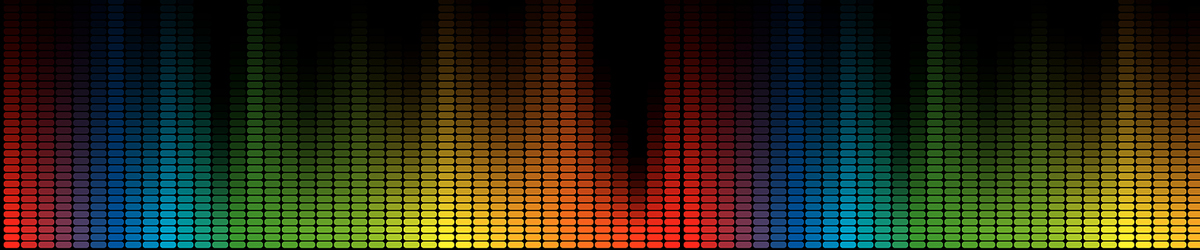 Romans 6:4 Therefore we have been buried with Him through baptism into death, so that as Christ was raised from the dead through the glory of the Father, so we too might walk in newness of life.
Ephesians 4:24-5:1
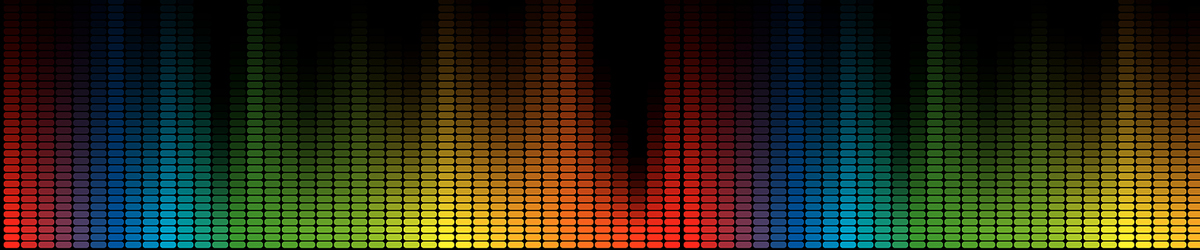 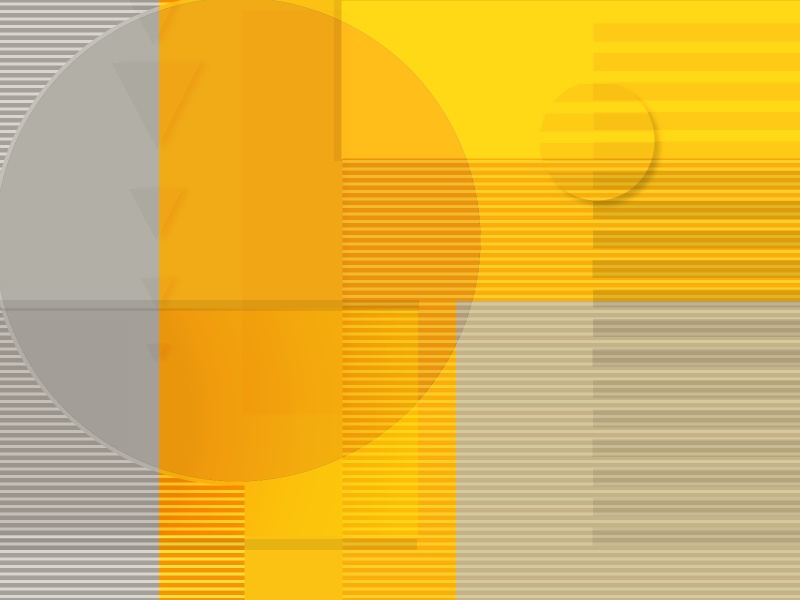 Colossians 3:15-17    Let the peace of Christ rule in your hearts, to which indeed you were called in one body; and be thankful.  Let the word of Christ richly dwell within you, with all wisdom teaching and admonishing one another with psalms and hymns and spiritual songs, singing with thankfulness in your hearts to God.  Whatever you do in word or deed, do all in the name of the Lord Jesus, giving thanks through Him to God the Father.
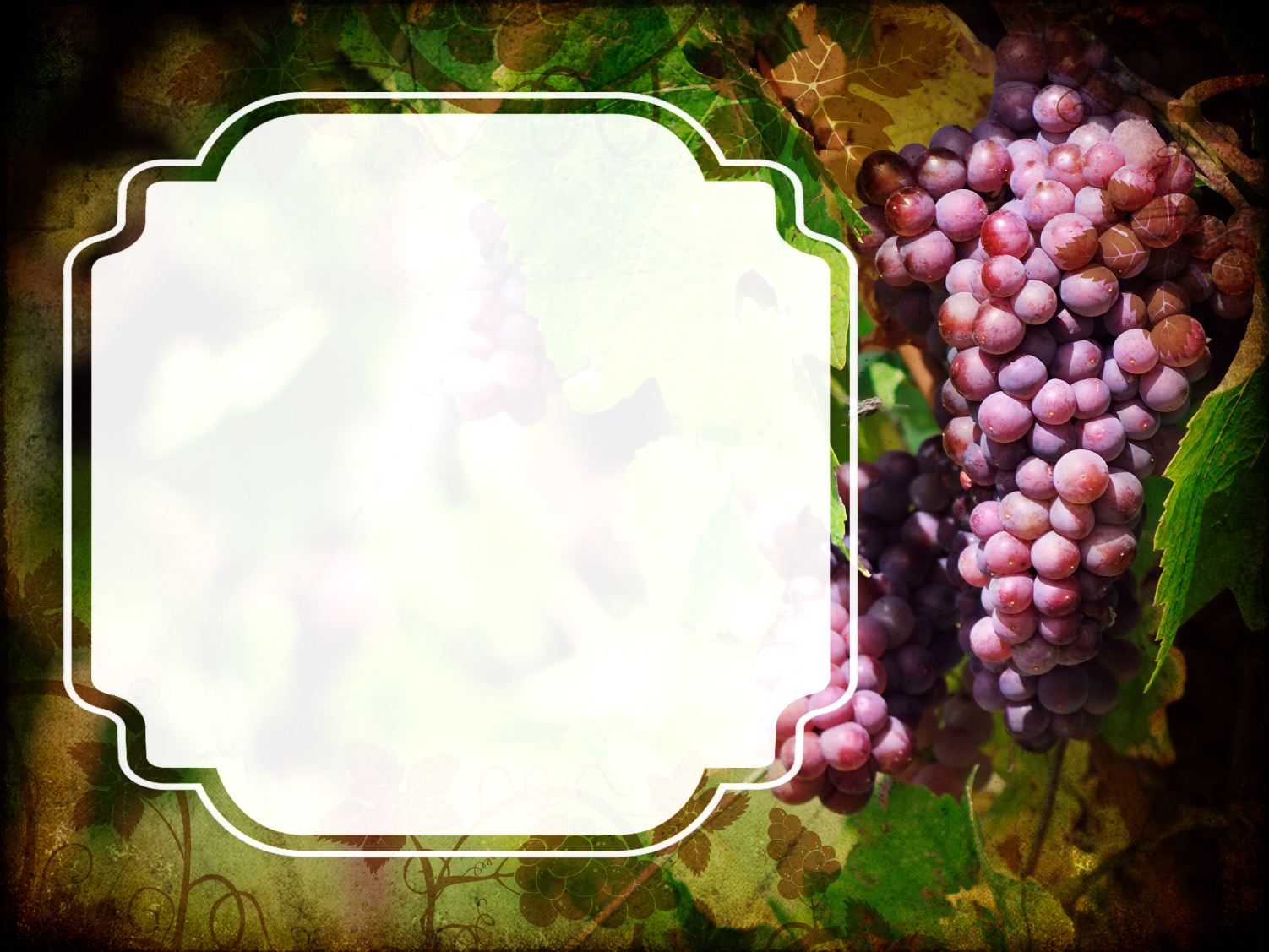 Grow
Become
Shine
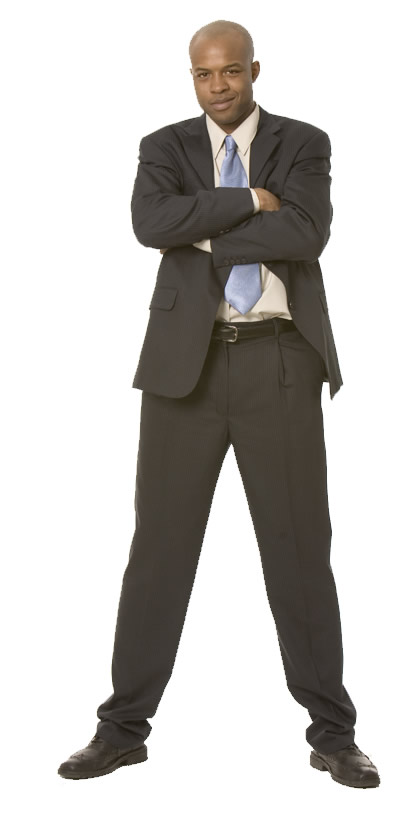 The “Musts of Salvation”
1.  What must I feel to be saved?
2.  What must I know to be saved?
3.  What must I believe to be saved?
4.  What must I do to be saved?
5.  What must I do to stay saved?